L’orientation professionnelle dans le système de formation professionnelle allemand : un panorama
Formation professionnelle en Allemagne
Contenu
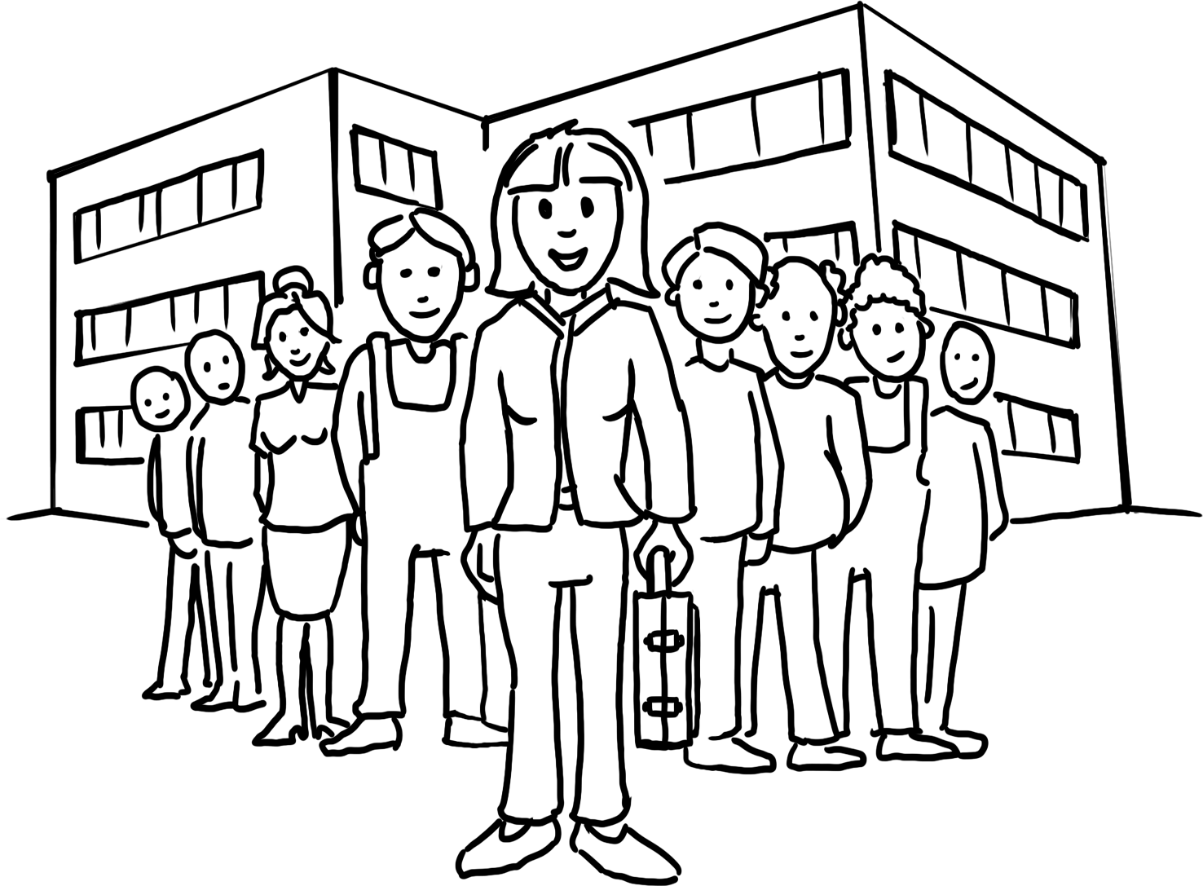 Les bases
L’orientation professionnelle dans les écoles
Autres acteurs et autres programmes (exemples)
L’Agence pour l’emploi
Les chambres
Les syndicats
Les « chaînes pour la formation »
Le Girls' Day et le Boys' Day
Les avantages de l’orientation professionnelle
Synthèse/principes
Informations supplémentaires
1. Les bases
Définition et objectifs
L’orientation professionnelle est un processus commençant dès les premières années d’école et se poursuivant jusqu’au début de la formation et à l’entrée dans la vie professionnelle
L’objectif de l’orientation professionnelle est de permettre aux jeunes de prendre une décision responsable, réfléchie et non stéréotypée concernant le choix d’un métier
Elle se concentre sur un soutien individuel et un accompagnement continu des jeunes
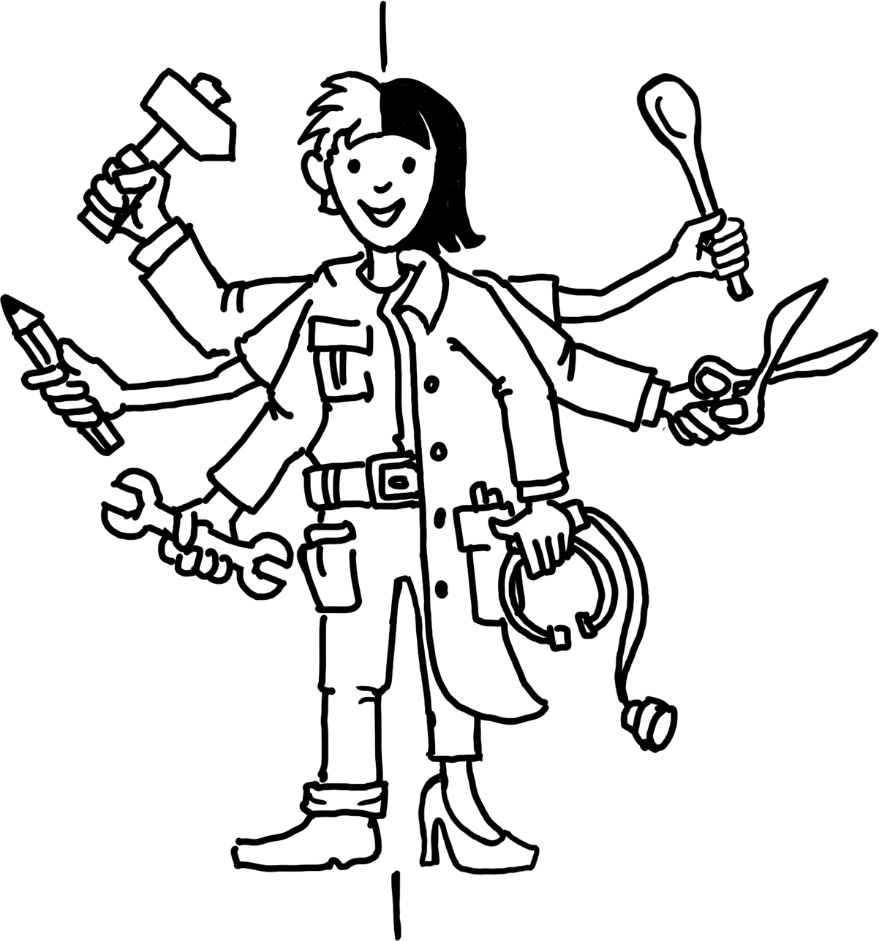 1. Les bases
Les acteurs
De nombreux acteurs du domaine de l’éducation et du marché du travail participent à l’orientation professionnelle :
Les écoles
Les Länder, les arrondissements et les communes
L’Agence pour l’emploi
Les ministères fédéraux (notamment le ministère de l’Éducation, BMBF et le ministère du Travail, BMAS)
L’Institut fédéral pour la formation et l’enseignement professionnelle (BIBB)
Les chambres, les partenaires sociaux, les entreprises, les prestataires privés
…
Coordination : bureaux de coordination des Länder, réseaux, nombreuses initiatives et activités communes, du niveau local au niveau fédéral
1. Les bases
Recommandation de la Commission centrale du BIBB sur l’orientation professionnelle (2005)
Assurer et développer l’offre
Mettre à disposition les ressources
Qualifier le personnel enseignant et les conseillers et conseillères, définir des normes
Concentrer la recommandation sur les jeunes de moins de 25 ans
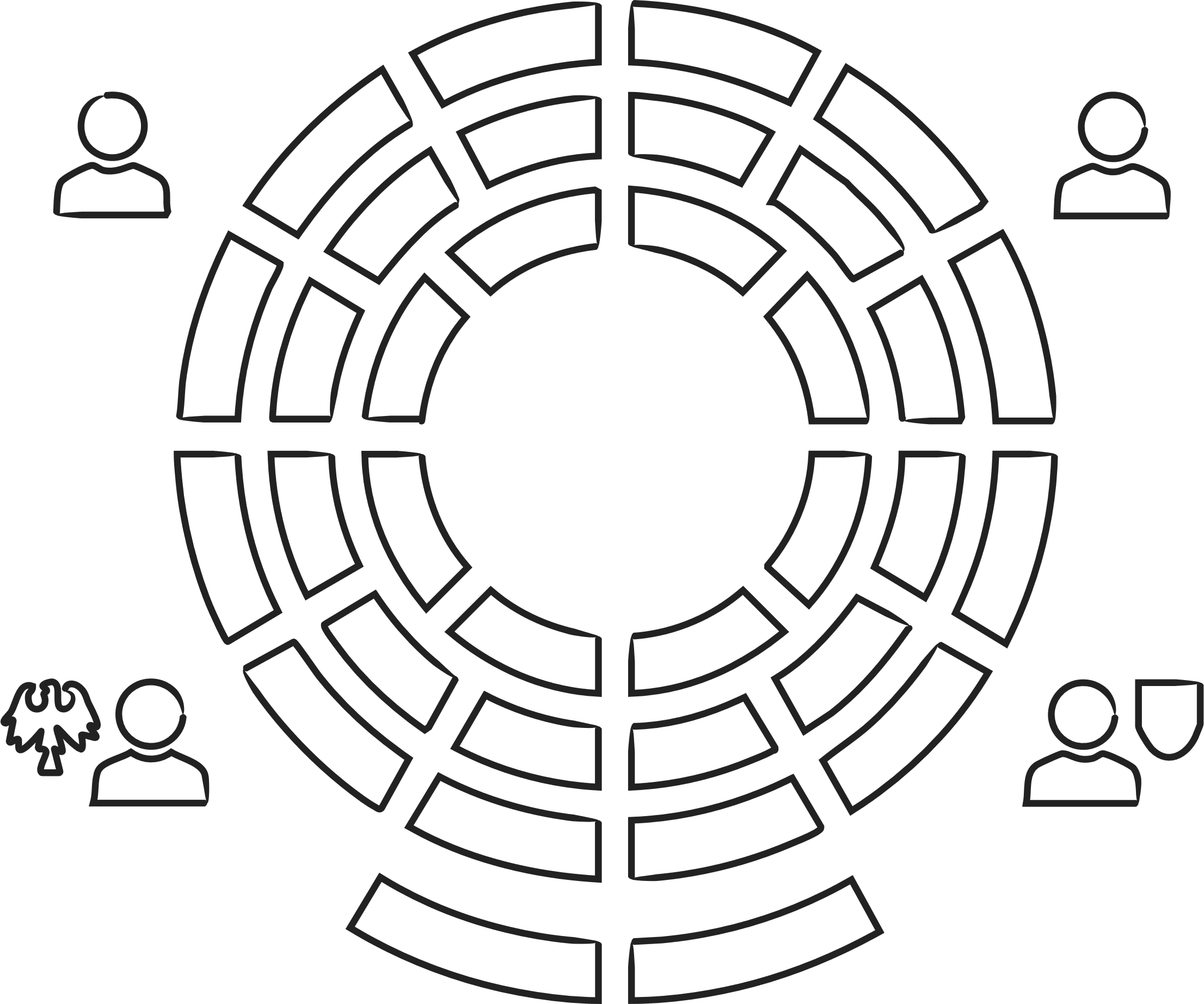 Processus d’orientation et de conseil tout au long de la vie
Comité central
Garantir la qualité des offres
Coopération requise de tous lesacteurs, mise en réseau aux niveaux régional et interrégional
Impliquer les familles
2. L’orientation professionnelle dans les écoles
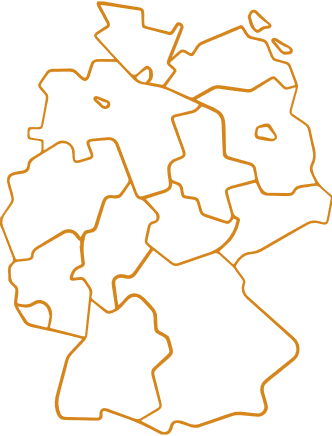 Responsabilité des Länder
Fondement : Recommandation sur l’orientation professionnelle dans les écoles par la Conférence permanente des ministres de l’Éducation et des Affaires culturelles des Länder
Concepts et règlements spécifiques aux différents Länder
Recours à de nombreux instruments, en partie en coopération avec d’autres acteurs tels que le BMBF/le BIBB, les entreprises, les chambres ou l’Agence pour l’emploi
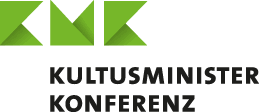 2. L’orientation professionnelle dans les écoles
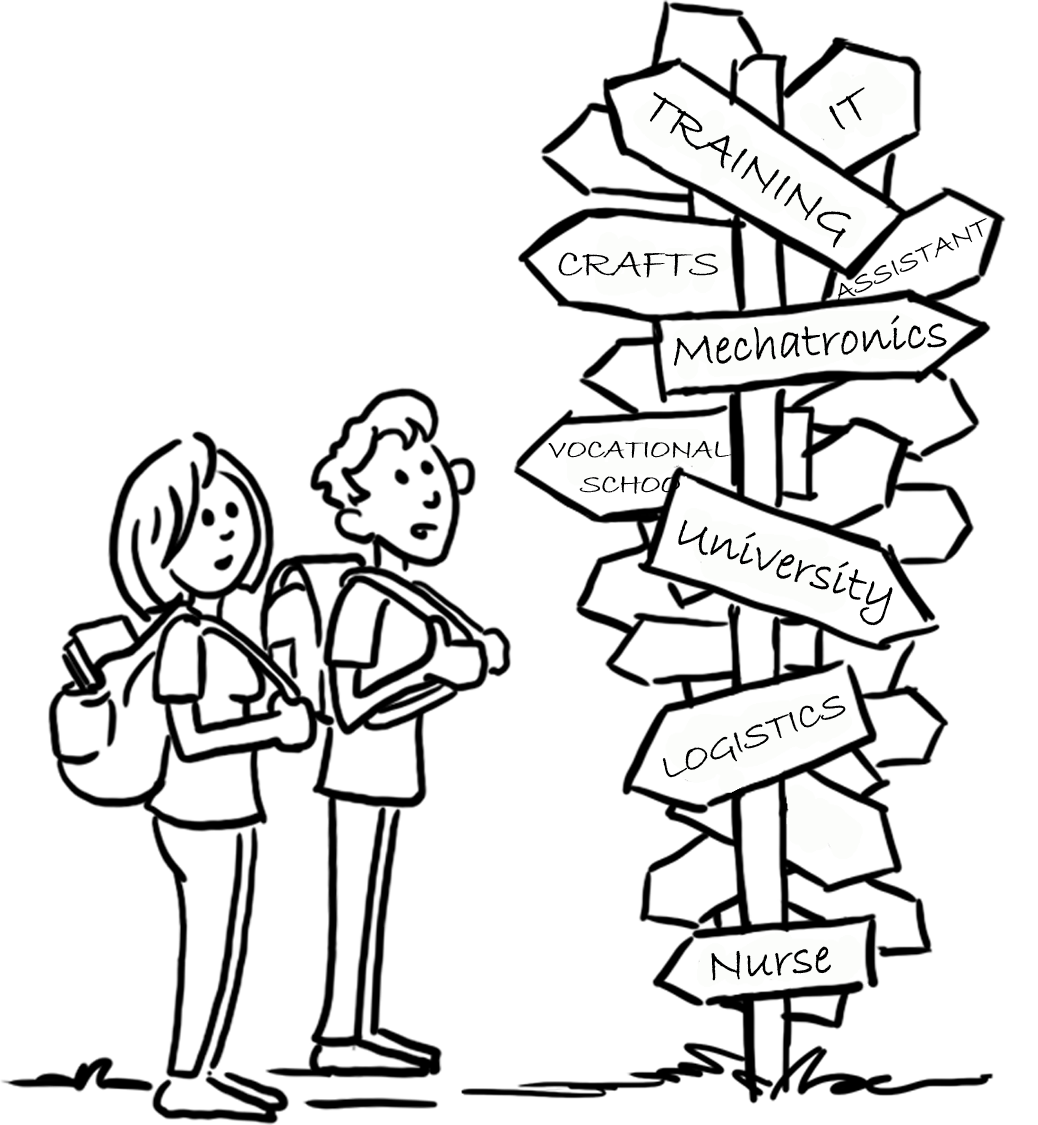 Dés l’âge de 13 à 14 ans, dans certains Länder dès l’âge de 11 à 12 ans ou avant 
Mesures :
Passeport pour l’orientation professionnelle
Cours d’orientation professionnelle
Journées d’orientation dans les entreprises et stages
Offres de l’Agence pour l’emploi, entre autres
Programme d’orientation professionnelle du BMBF (BOP)
…
2. L’orientation professionnelle dans les écoles
Passeport et appli pour l’orientation professionnelle
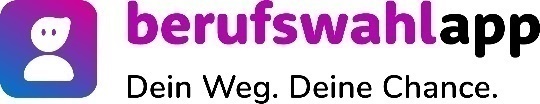 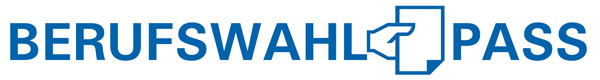 Développé dans le cadre de la numérisation dans les écoles, utilisé dans certains Länder depuis 2022
Le principal instrument pour l’orientation professionnelle dans l’enseignement scolaire depuis plus de 20 ans
Projet commun du ministère fédéral de l’Éducation et de la Recherche (BMBF) et des Länder
Le bureau du BIBB Passeport/Appli pour l’orientation professionnelle supervise et coordonne le passeport pour l’orientation professionnelle, le développement du contenu technique et les activités de relations publiques entre les Länder
2. L’orientation professionnelle dans les écoles
Passeport et appli pour l’orientation professionnelle
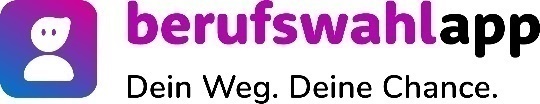 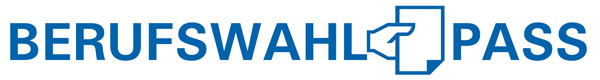 Contenus
Documentation et réflexion sur le processus d’orientation professionnelle, par exemple relatives aux stages et aux entretiens de conseil. 
Tâches en différents formats dans le domaine de l’orientation professionnelle
Chemin vers l’orientation professionnelle : Analyse des intérêts et des compétences, évaluation des stages et des expériences, documentation du processus de candidature
Collecte d’informations, de matériel et de documents permettant d’aider les élèves à choisir une profession
Aides pour planifier l’avenir
2. L’orientation professionnelle dans les écoles
Cours d’orientation professionnelle
Souvent partie intégrante du programme du premier cycle de l’enseignement secondaire (dés l’âge de 13 à 14 ans), également avant dans certains Länder
Fournit des informations relatives aux différents secteurs professionnels, aux possibilités de formation et au marché du travail.
Objectifs : Soutien à la réflexion personnelle sur ses intérêts propres et ses points forts, préparation au choix d’une profession.
2. L’orientation professionnelle dans les écoles
Stages
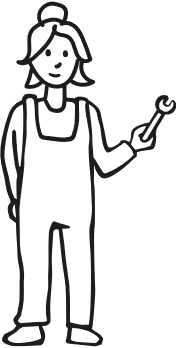 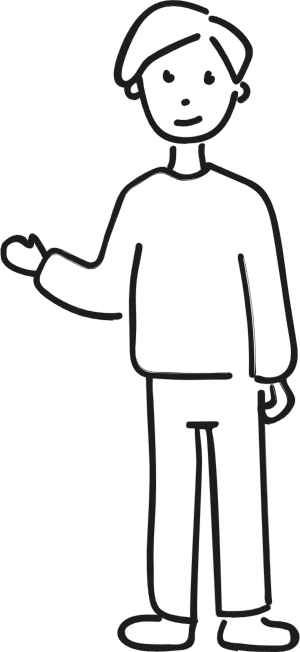 Stages bénévoles
Pendant les vacances scolaires, les élèves peuvent faire des stages bénévoles afin de découvrir d’autres secteurs professionnels.
Journées d’orientation
Stage en entreprise pour les élèves 
Stage à caractère obligatoire, en général
Dés l’âge de 14 à 16 ans, d’une durée de une à trois semaines
Permet de faire une expérience pratique dans une entreprise et de découvrir le quotidien au travail.
Stages de longue durée
Des écoles et des projets proposent également des stages de longue durée dans certains cas, au cours desquels les jeunes travaillent régulièrement dans une entreprise sur une longue période.
2. L’orientation professionnelle dans les écoles
Organisation de stages
Sécurité au travail
Les stages pour les élèves sont soumis à la loi sur la protection des jeunes au travail (JArbSchG). Cette loi réglemente entre autres les horaires de travail, les pauses et le type d’activités.
Encadrement
Les entreprises sont tenues d’instruire et d’encadrer les jeunes afin de garantir que le stage a une valeur pédagogique.
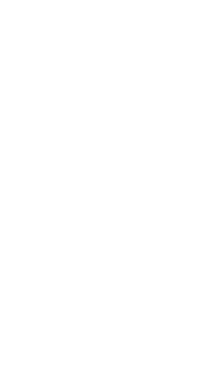 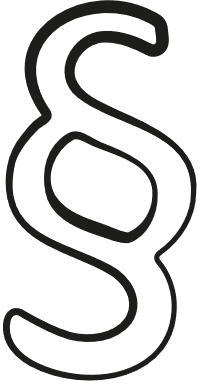 Salaire minimum
Les dispositions légales relatives au salaire minimum ne s’appliquent pas aux élèves en stage.
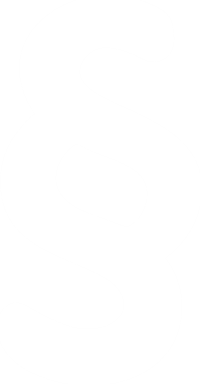 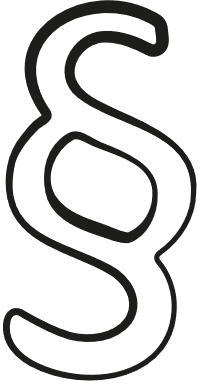 Protection des données et des droits de la personnalité
En général, pour les stagiaires mineur·e·s, une auto-risation des tuteurs légaux est requise (déclaration de consentement), en particulier lorsque des données personnelles sont traitées ou que des publications sont prévues (photos, par exemple).
Assurance
Pendant leur stage, les élèves stagiaires sont assuré·e·scontre les accidents par l’école. Les entreprises doivent veiller à ce qu’il·elle·s travaillent dans un environnement sûr.
2. L’orientation professionnelle dans les écoles
Offres de l’Agence fédérale pour l’emploi dans les écoles
Matériel 
Les écoles utilisent du matériel développé par l’Agence pour l’emploi.
Consultations dans les écoles
Les conseillers et conseillères d’orientation professionnelle de l’Agence pour l’emploi proposent régulièrement des entretiens d’orientation individuels dans les écoles.
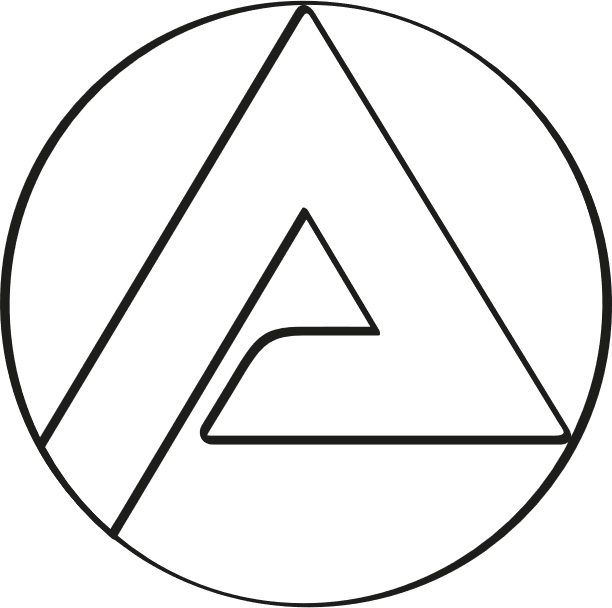 Tests d’orientation professionnelle et centres d’évaluation
En coopération avec l’Agence pour l’emploi, les écoles et d’autres fournisseurs proposent souvent des tests et des ateliers pour aider les élèves à s’orienter professionnellement.
Visites au BIZ
Les classes se rendent au Centre d’information professionnelle (BIZ) pour s’informer sur les métiers, les parcours de formation et les possibilités d’études.
2. L’orientation professionnelle dans les écoles
Programme d’orientation professionnelle du BMBF
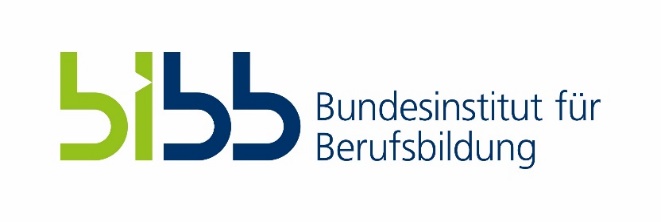 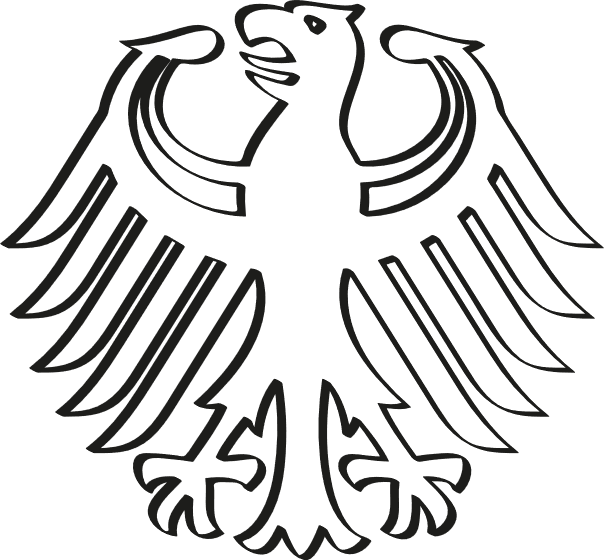 Âge : 12-13 ans
Déroulement
Analyse du potentiel
Journées pratiques sur l’orientation professionnelle dans des centres de formation
Réflexion et feedback
Mises en œuvre par le BIBB en coopération avec les chambres, dans environ 3 000 écoles
Intégration dans des concepts régionaux
2. L’orientation professionnelle dans les écoles
Programme d’orientation professionnelle du BMBF
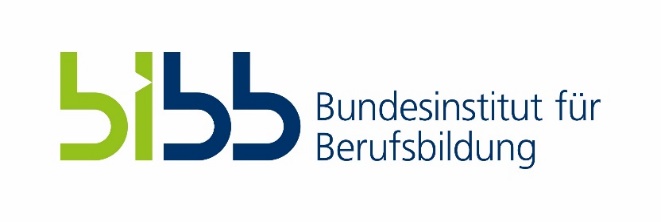 Analyses du potentiel : 
Découverte des compétences sociales, personnelles et méthodologiques
1-2 jours
À l’heure actuelle, principalement tourné vers l’action (tâches d’observation s’appuyant sur les centres d’évaluation)
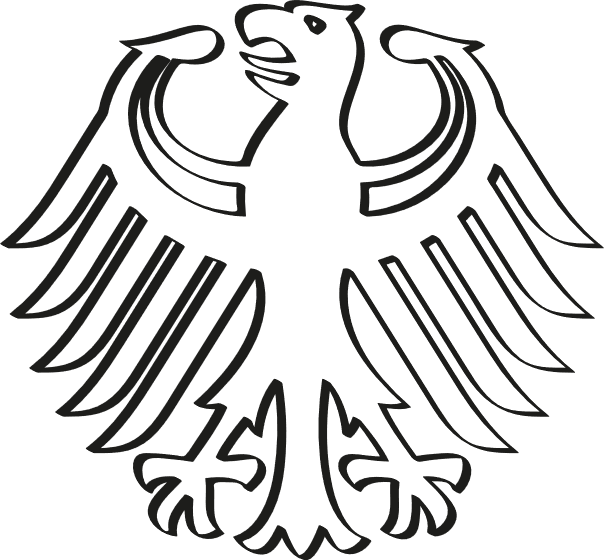 Journées pratiques sur l’orientation professionnelle (journées OP) :
Exploration des secteurs professionnels dans des centres de formation professionnelle interentreprises
5-10 jours
Choix d’au moins deux secteurs professionnels
Mesures accompagnatrices 
Entretiens préparatoires
Feedback individuel
2. L’orientation professionnelle dans les écoles
Aspects importants
Pour l’efficacité de cette mesure, la préparation et le suivi, de même que les entretiens sur les expériences faites au sein du programme d’orientation professionnelle sont d’une grande importance 
Les facteurs individuels revêtent une importance particulière ; les mesures individualisées sont particulièrement efficaces 
Lorsqu’ils sont bien préparés, les essais faits dans un secteur professionnel sont utiles pour la connaissance de soi et développent la curiosité envers les métiers
Pour l’efficacité des mesures, la réflexion et le feedback sont décisifs
Les entretiens et le soutien reçu semblent avoir un fort impact sur le processus d’orientation de carrière
Cet impact diminue après 2-4 semaines  interventions répétées nécessaires !
3. Autres acteurs et autres programmes
Dépenses de l’État fédéral pour diverses mesures liées à l’orientation professionnelle en 2023
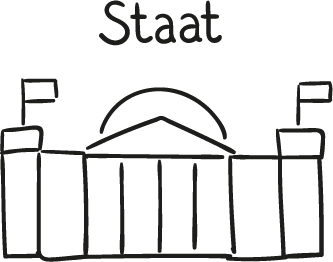 Source : Rapport BIBB 2024
3. Autres acteurs et autres programmes
Agence fédérale pour l’emploi
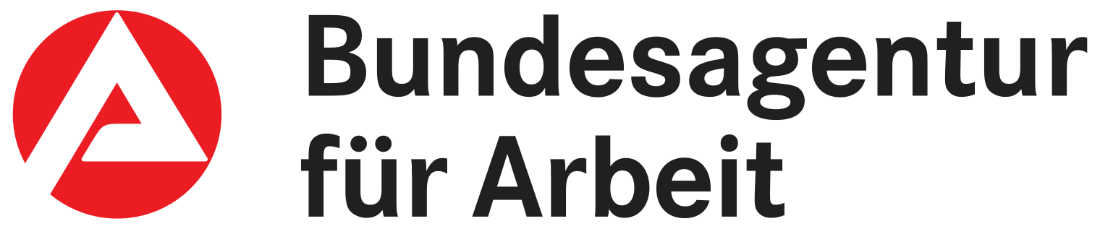 L’orientation professionnelle est une mission légale de l’Agence fédérale pour l’emploi (BA)
Offres sur tout le territoire national, pour tous les groupes d’âge
Réseau de conseillers
Événements dans les écoles, à l’Agence pour l’emploi ou dans d’autres lieux
Offres de conseil, entretiens de conseil individuels
Centres d’information professionnelle dans toute l’Allemagne
Documentation : imprimée, en ligne, en partie interactive
Constitution de réseau avec d’autres acteurs
3. Autres acteurs et autres programmes
Les chambres
Produits imprimés et en ligne, événements d’information
Conseil
Bourses de place d’apprentissage (plates-formes en ligne)
Salons sur la formation et événements de rapprochement
Mise à disposition de stages
Coopération avec les écoles
Journées d’information sur les métiers
Visites d’entreprises
Ateliers
Campagnes d’information et de promotion au niveau fédéral
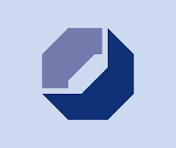 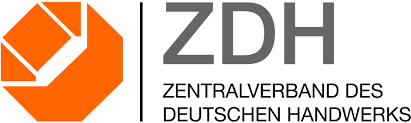 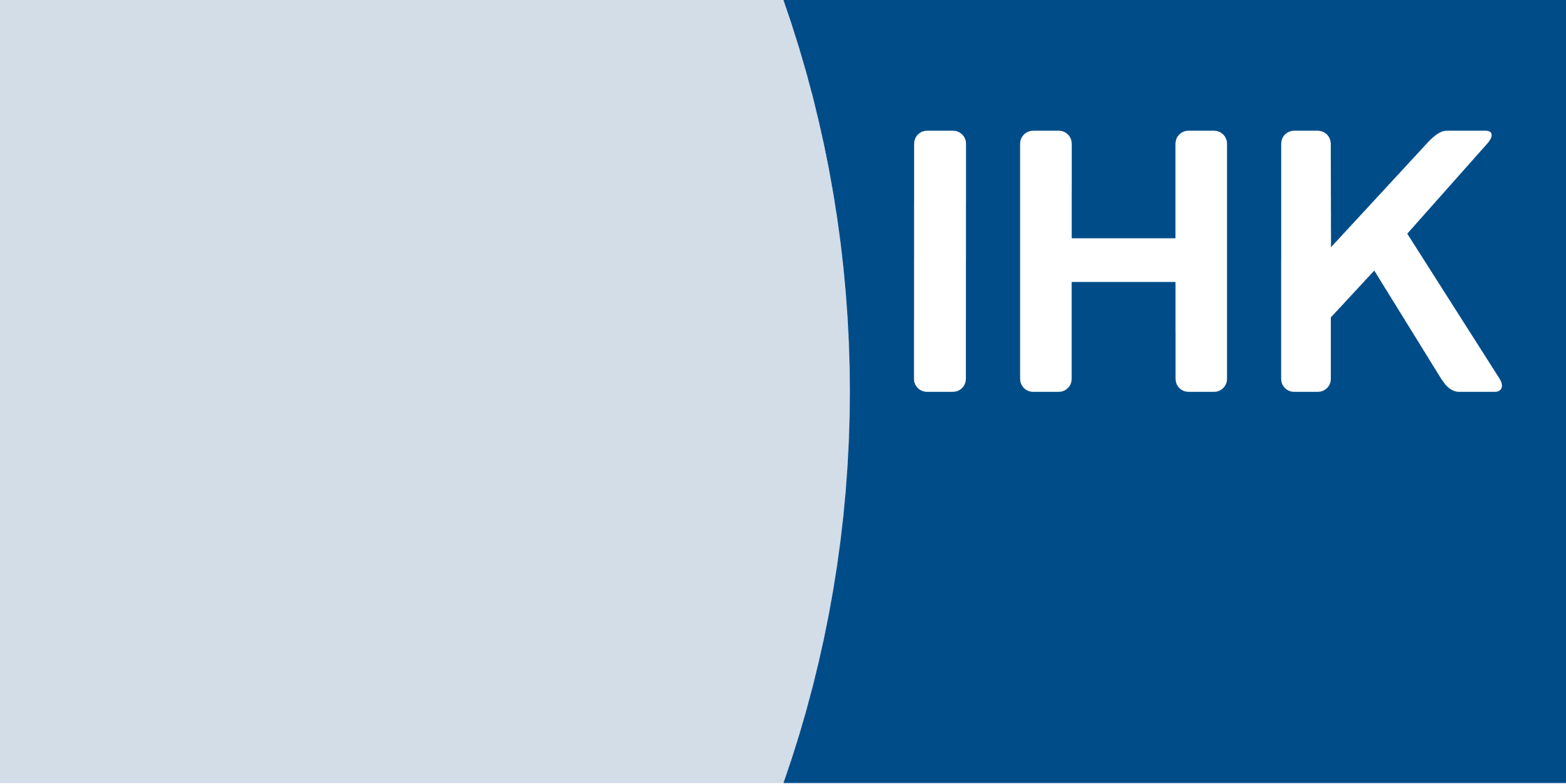 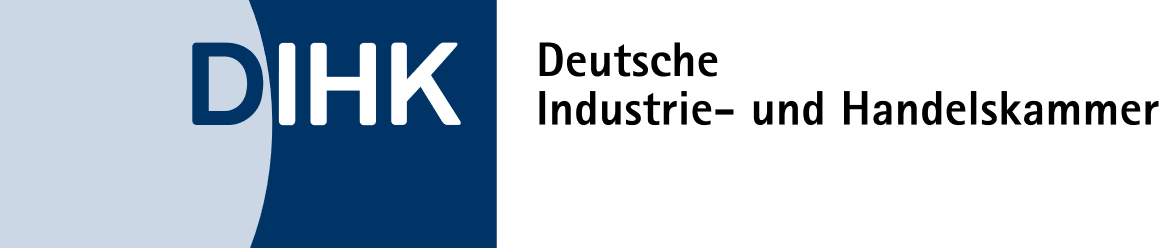 3. Autres acteurs et autres programmes
Les syndicats
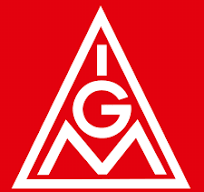 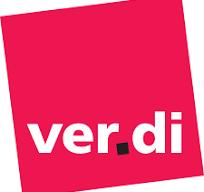 Partenaires pour les écoles
Projets
Offres de cours
Matériel
Offres d’information, conseil aux jeunes
Offres de séminaires pour les diffuseurs
Accompagnement politique, par exemple par des enquêtes auprès des jeunes, des avis, etc.
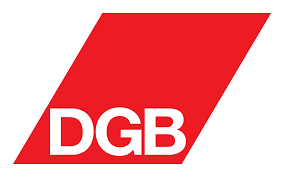 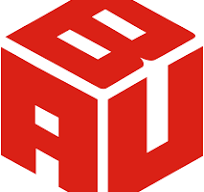 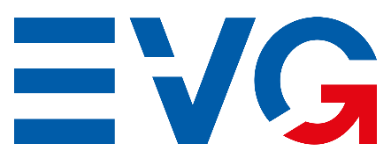 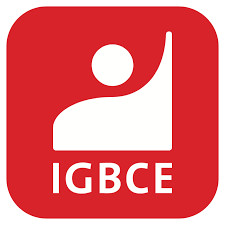 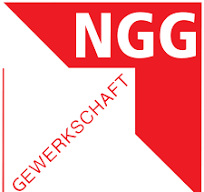 3. Autres acteurs et autres programmes
Bureaux de coordination régionaux
Exploités par les Länder, souvent au niveau local (arrondissement, commune) 
Mise en œuvre de concepts du Land, dans une perspective régionale
Coordination et participation de tous les acteurs locaux (écoles, chambres, syndicats, entreprises, etc.)
Services pour tous les acteurs
Mise en place de la transparence
Organisation d’événements, par exemple exploration coordonnée des secteurs professionnels, journées d’orientation sur les cursus d’études, journées de la formation en alternance, etc.
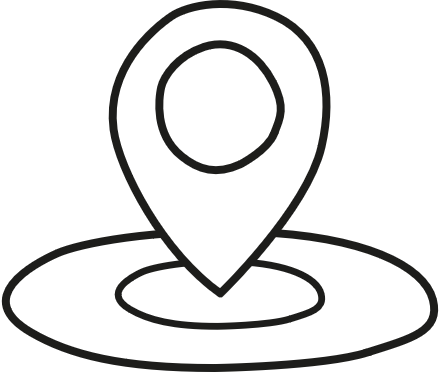 3. Autres acteurs et autres programmes
Initiative « Chaînes pour la formation »
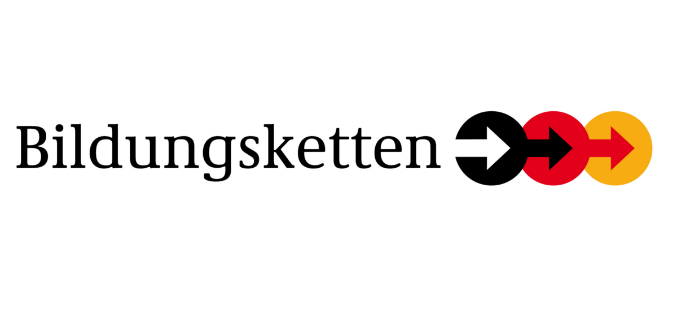 L’initiative « Chaînes pour la formation » aide les jeunes à passer leur diplôme scolaire, à trouver une place d’apprentissage et à obtenir leur diplôme professionnel.
Développée par le ministère fédéral de l’Éducation et de la Recherche (BMBF), en coopération avec le ministère fédéral du Travail et des Affaires sociales (BMAS), l’Agence fédérale pour l’emploi (BA) et les Länder
Objectif : Transition souple de l’école à la formation et à la vie professionnelle
Éléments des chaînes pour la formation :
Orientation professionnelle : Soutien lors du choix et de la préparation à un métier, déjà pendant la scolarité.
Transition : Mesures préparatoires et offres de soutien entre l’école et la formation, par exemple accompagnement à l’insertion professionnelle, formation assistée ASAflex, orientation professionnelle pour les personnes réfugiées et ayant émigré (BOFplus).
Accompagnement à la formation : Accompagnement individuel pendant la formation, en vue d’améliorer la réussite de la formation et d’éviter les abandons (par exemple VerAplus)
3. Autres acteurs et autres programmes
Bureaux de coordination régionaux
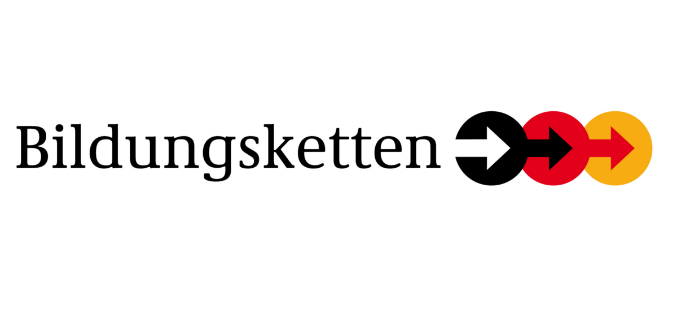 2010 Lancement de l’initiative « Diplôme et vie professionnelle — Chaînes pour la formation jusqu’au diplôme » par le BMBF
Modèle central de coopération du gouvernement fédéral (BMBF, BMAS), de l’Agence fédérale pour l’emploi (BA) et des Länder
Coordination des mesures et des objectifs de soutien en vue d’un accompagnement continu, et chaîne de soutien de l’école à l’obtention du diplôme de formation 
Pilotage :
Accords entre le gouvernement fédéral, les Länder et l’Agence fédérale pour l’emploi
Groupe de suivi Gouvernement fédéral-Länder-Agence fédérale pour l’emploi
Accompagnement technique : Centre des chaînes pour la formation auprès du BIBB
3. Autres acteurs et autres programmes
Les Girls' Day et Boys' Day
Le Top 10 des métiers d’apprentissage par diplômes obtenus en 2023
Hommes
Femmes
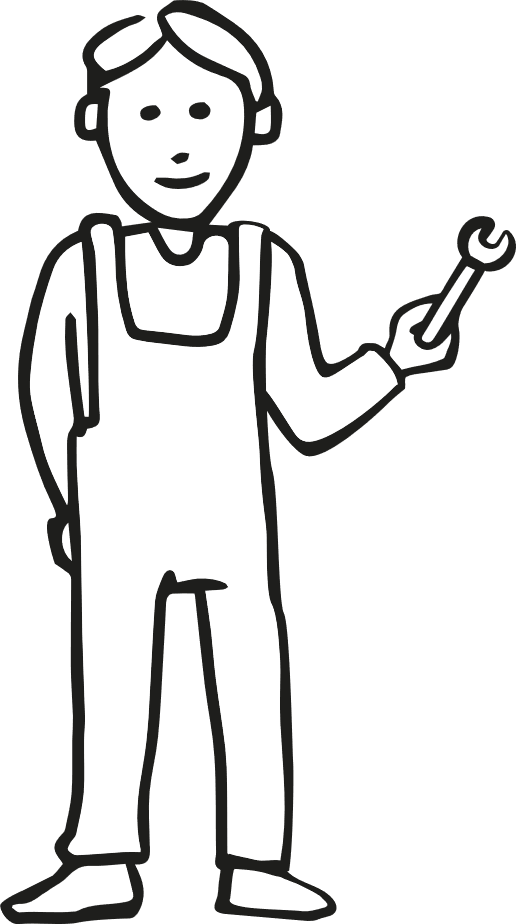 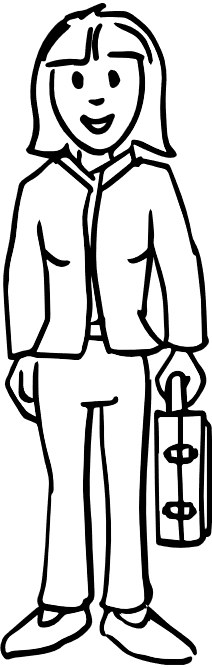 Mécatronicien automobile
Informaticien spécialisé
Électronicien
Mécanicien installateur de systèmes sanitaires, de chauffage et de climatisation
Mécanicien industriel
Vendeur
Agent commercial en commerce de détail
Opérateur logistique
Mécatronicien
Agent commercial pour l’industrie
Agente commerciale en bureautique
Assistante médicale
Assistante dentaire
Vendeuse
Agente commerciale pour l’industrie
Agente commerciale en commerce de détail
Employée spécialisée en administration
Technicienne de l’hôtellerie
Coiffeuse
Technicienne supérieure en fiscalité
39 % des diplômes obtenus
52 % des diplômes obtenus
3. Autres acteurs et autres programmes
Le Girls' Day
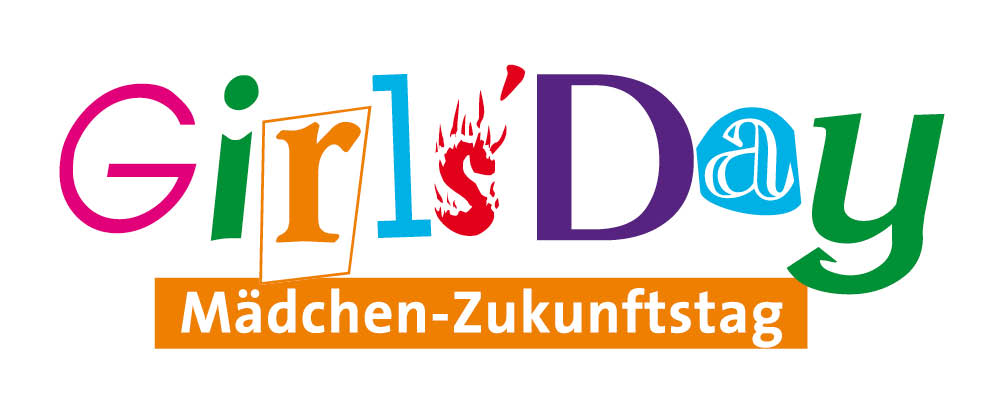 Journée d’action au niveau fédéral
Permet aux filles (dès l’âge de 10 à 11 ans) de découvrir des secteurs professionnels traditionnellement dominés par les hommes (< 40 % de femmes)
les professions des domaines de la technologie, de l’informatique, de l’artisanat et des sciences naturelles, par exemple 
Déroulement de la journée :
Visites d’entreprises : Les filles visitent des entreprises, des centres de recherche, des universités et des institutions, pour découvrir la vie professionnelle au quotidien.
Ateliers et actions participatives : Des activités pratiques permettent aux participantes de prendre part aux tâches et de tester leurs aptitudes dans les métiers présentés.
Événements d’information : Des experts et des expertes fournissent des informations sur les parcours professionnels, les possibilités de formation et les perspectives d’avenir dans les métiers des STEM (science, technologie, ingénierie et mathématiques).
Acteurs : Réseau du gouvernement fédéral, des Länder, du secteur privé et des syndicats toutes les entreprises et les institutions ayant leur siège en Allemagne peuvent participer, voir Girls' Day (girls-day.de)
3. Autres acteurs et autres programmes
Le Boys' Day
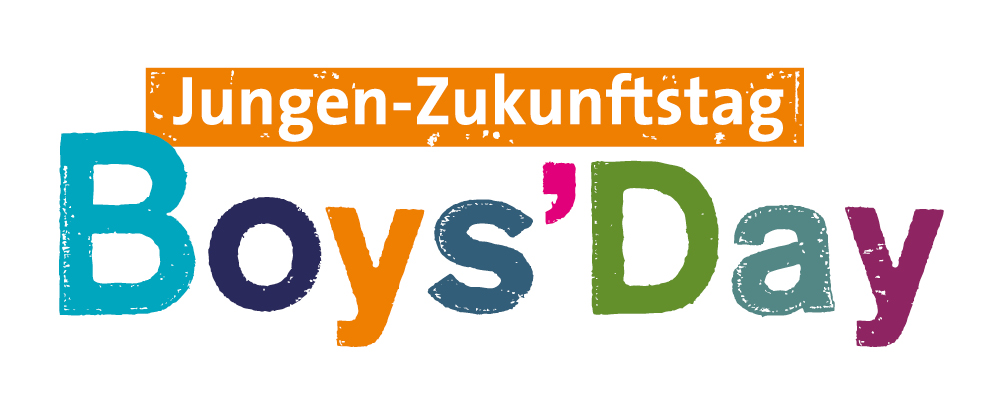 Journée d’action au niveau fédéral
Permet aux garçons (dès l’âge de 10 à 11 ans) de découvrir des secteurs professionnels traditionnellement dominés par les femmes (< 40 % d’hommes)
professions dans les domaines des soins, de l’éducation, de la santé et des affaires sociales, par exemple
Déroulement de la journée :
Visites d’entreprises : Les garçons visitent des établissements tels que des écoles maternelles, des hôpitaux et des institutions sociales, pour découvrir la vie professionnelle au quotidien.
Ateliers et actions participatives : Des activités pratiques permettent aux participants de faire leurs propres expériences et de tester leurs aptitudes dans les métiers présentés.
Événements d’information : Des experts et des expertes fournissent des informations sur les parcours professionnels, les possibilités de formation et les perspectives d’avenir dans les professions sociales et pédagogiques.
Acteurs : Réseau du gouvernement fédéral, des Länder, du secteur privé et des syndicats  toutes les entreprises et les institutions ayant leur siège en Allemagne peuvent participer, voir Boys' Day (boys-day.de)
4. Les avantages de l’orientation professionnelle
Avantages pour les jeunes
Utilité sociale
Avantages pour les entreprises
Orientation précoce : identification anticipée des intérêts et des points forts personnels.
Réduction du chômage des jeunes : l’orientation professionnelle ciblée facilite la transition vers le marché du travail
Choix sur mesure : Les candidats bien préparés, ayant une notion claire de leur future profession profitent aux entreprises.
Éviter les mauvaises décisions : des objectifs professionnels clairs permettent de réduire les abandons.
Fluctuation plus faible : des personnes en apprentissage et des employé·e·s bien informé·e·s restent plus longtemps dans l’entreprise.
Réussite économique : À long terme, des jeunes ayant bénéficié d’une bonne orientation contribuent à la stabilité éco-nomique et à la capacité d’innovation.
Planification ciblée : Alignement de la formation et des études sur les objectifs professionnels.
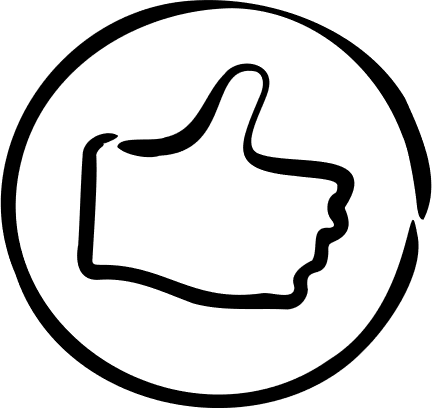 Motivation et confiance en soi : un objectif professionnel clair a pour effet une motivation à apprendre et une confiance en soi plus grandes.
5. Synthèse/principes
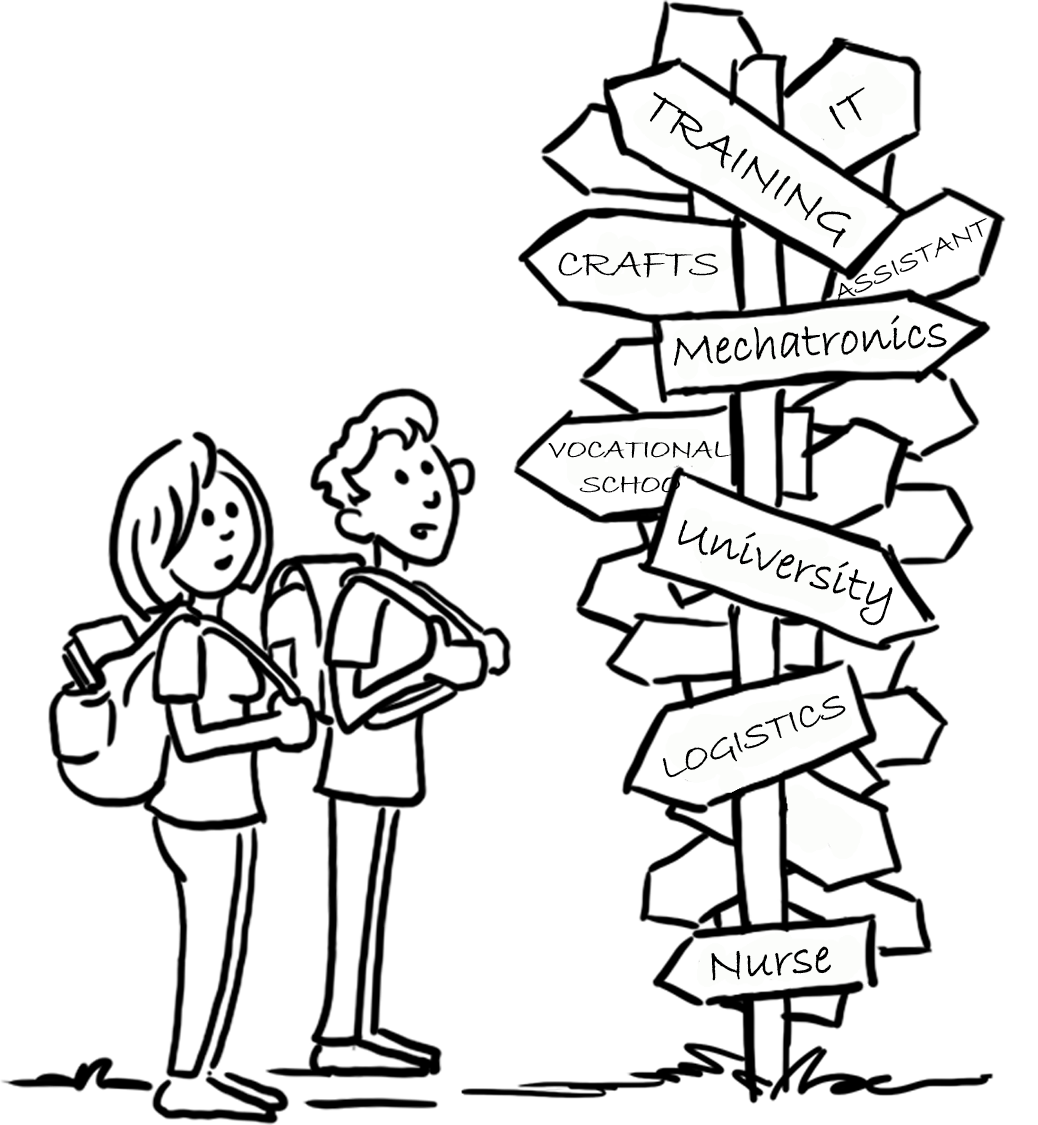 Orientation professionnelle
Élément essentiel du système de formation professionnelle en Allemagne, soutenu et financé par tous les acteurs
Les principes d’une bonne orientation professionnelle
Mise en place de réseaux
Coordination et coopération entre tous les acteurs
Assurer une orientation en continu (de l’école primaire au diplôme de fin de scolarité et au-delà)
Planifier la participation des jeunes, faciliter l’accompagnement individuel
Le processus de réflexion des jeunes est essentiel
Faire disparaître les stéréotypes de genre 
Apprentissage entre pairs
Former le personnel enseignant
Informations supplémentaires
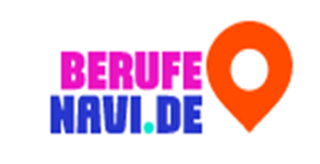 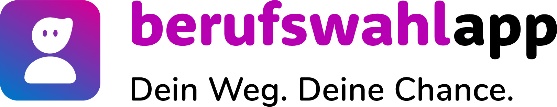 berufenavi.de – À la recherche de l’orientation professionnelle ?
Appli pour l’orientation professionnelle
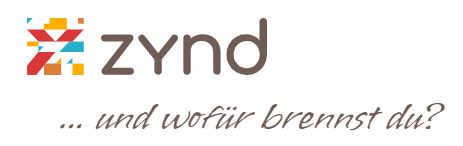 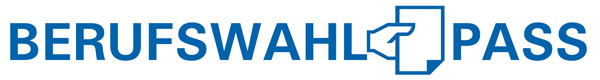 Passeport pour l’orientation professionnelle
zynd
GOVET auprès du BIBB